Philips Kortegolf-toestellen(tot 1950)
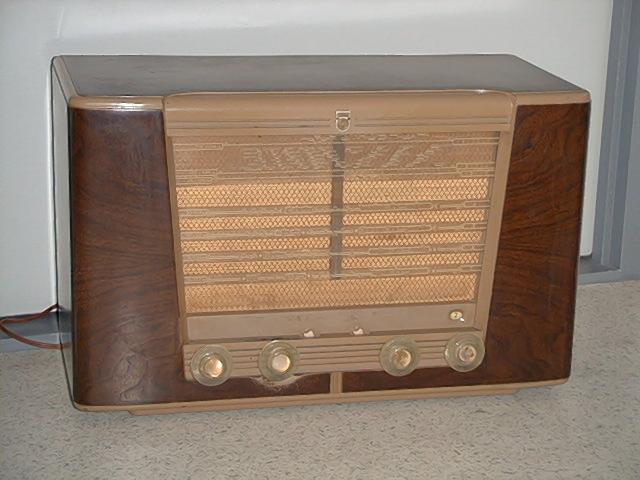 Gerard Tel
RadioCafe
09/04/2019
Inhoud van de lezing
Inleiding en indeling
Losse weetjes
Een KG-toestel repareren
BX480A, BX505AV en BX660X
1. Die late jaren 40
Eind jaren '40 was het beluisteren van de korte golf banden populair (hupse.eu)
Nodig: meer dan omroepdoos met kleinere spoelen
Philips: speciale KG toestellen
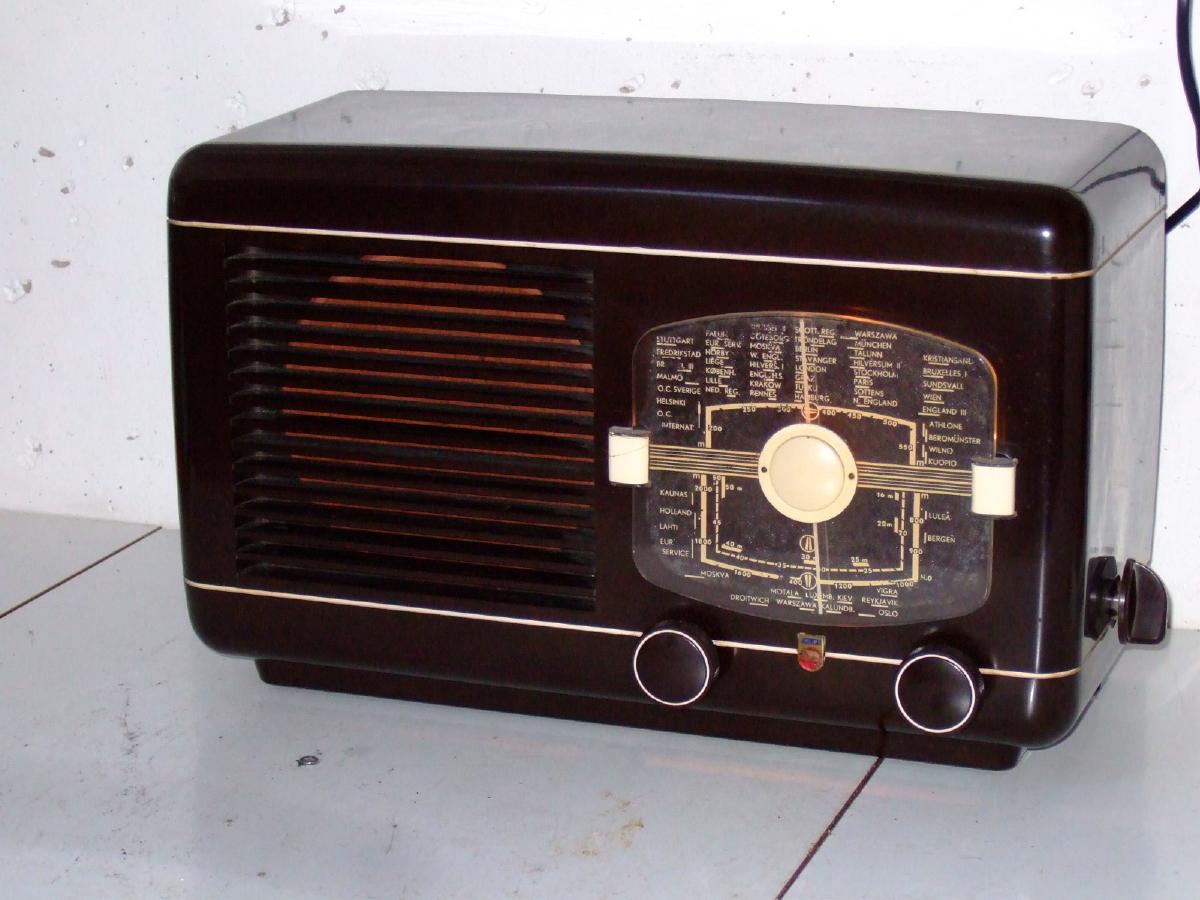 Waarom die belangstelling?
Begin jaren 40: veel internationale reizen
Techniek: ECH21
Zonnevlekkenhoog 1947-49
Toestellen voor ExPatsEmigratie
Internationale Kortegolf-uitzendingen (later?)
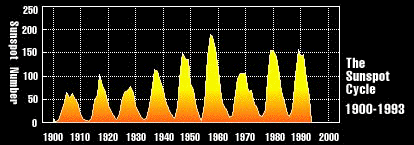 Tot 1950: mooie schalen
Betekenis letters
B is tafelradio, X is Made in Benelux
1e cijfer prijsklasse
BX480A was f260
BX580A was f345
BX680A was f395
2e cijfer modeljaar (1946, 48, 49, 50)
3e cijfer hoog voor Tropentoestel
Slotletter(s): Voeding
Boomgrens, banden en buizen
Vierde 
koninkrijk
Hout
Kenmerken Tropentoestel
Tropenband (120m, 90m, 75m, 60m)
Geen Lange Golf
Voeding uit accu (V)
Netspanning o.a. 90V
Vochtbestendige onderdelen (Tropicalised)

Derde cijfer 5 (soms 4, 6, 7)
Tropenband
Ander gebruik dan LG/MG of KG
LG/MG: Regionale en nationale omroep
KG: Internationale informatie

TB: Nationale omroep in tropenlanden
Bereik 1000-3000km (Grote landen!)
Zenders zelden in Nederland te horen
Philips TB (VisserijGolf): v.a. 2000kHz/150m
2. Losse weetjes
BX591A en BX594A
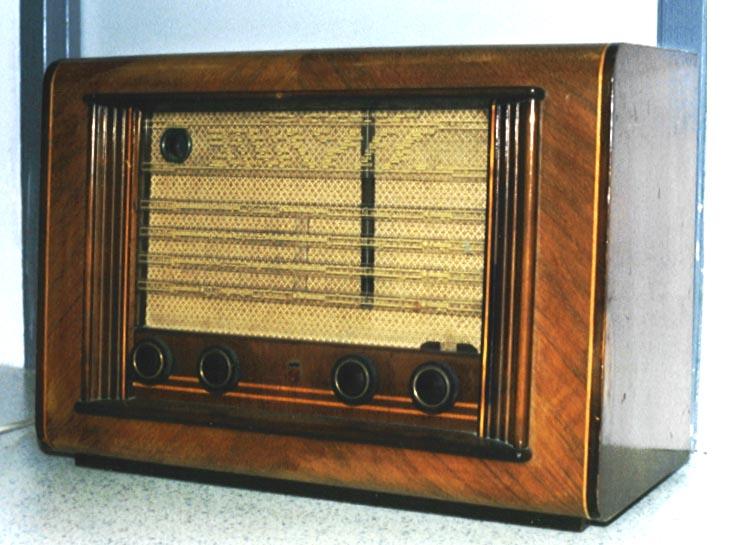 Enige verschil: Houten rand
Vier buisvormen: Octal, Loctal, P, Rimlock
Veel in omloop (NFOR: 5 / 7½ eur)
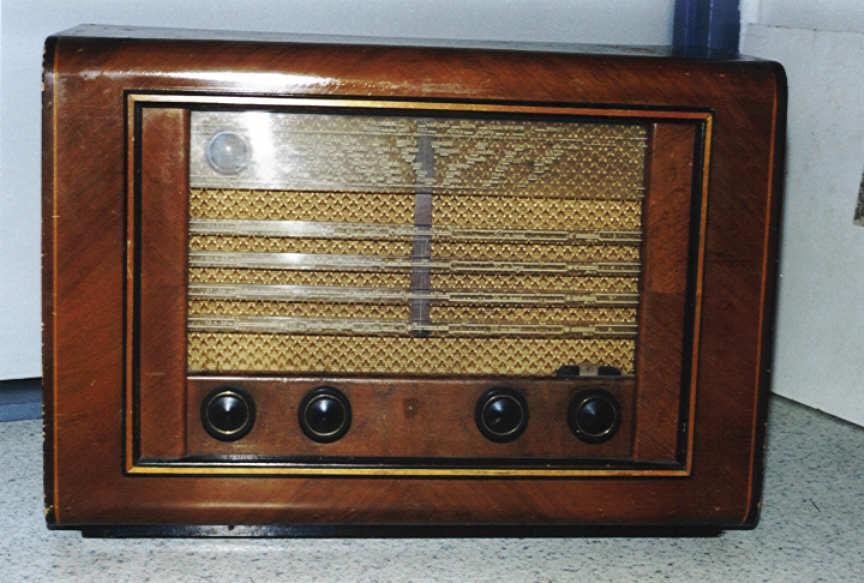 4- en 5-typen: Multischaal
Doorzichtige kunststof
Lampjes vanaf zijkant
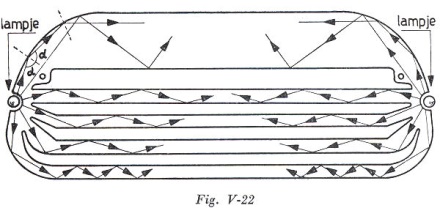 Golflengte-lineaire Schaal
Speciale vorm vam afstemcondensatorplaten
Schaal: 200-250m even ver als 500-550m
Frequentie: 1500-1200 = 600-545Dus: 33 stations links is 6 stations rechts
Dit op L / M / T

Praktischer: Frequentie-lineair
6-typen: Glazenwasserschaal
Draait omhoog met bandschakelaar
Bandschak. en afstem: zijkant
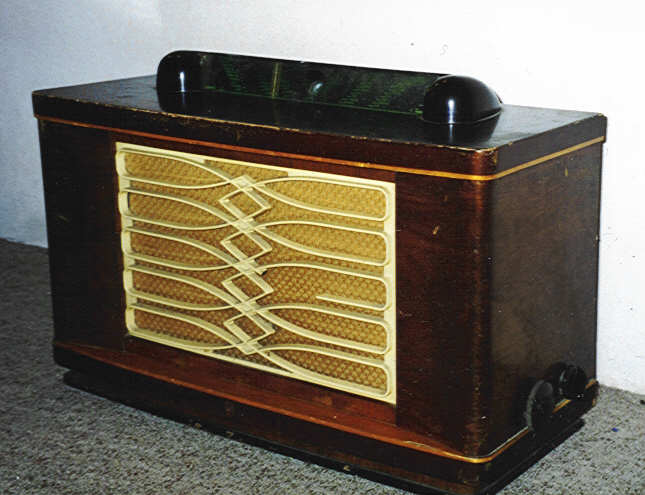 Internationaal
BCH480A, BF480A, BF591A
BF480A had EM4

BX480A met EM84:
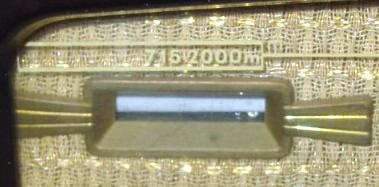 KG Dekking: volledig
Alternatief PYE: omroepbanden
PYE T19D (1949)
Trop 1,5 – 4 MHz

Betere spreiding
Gaten in KG
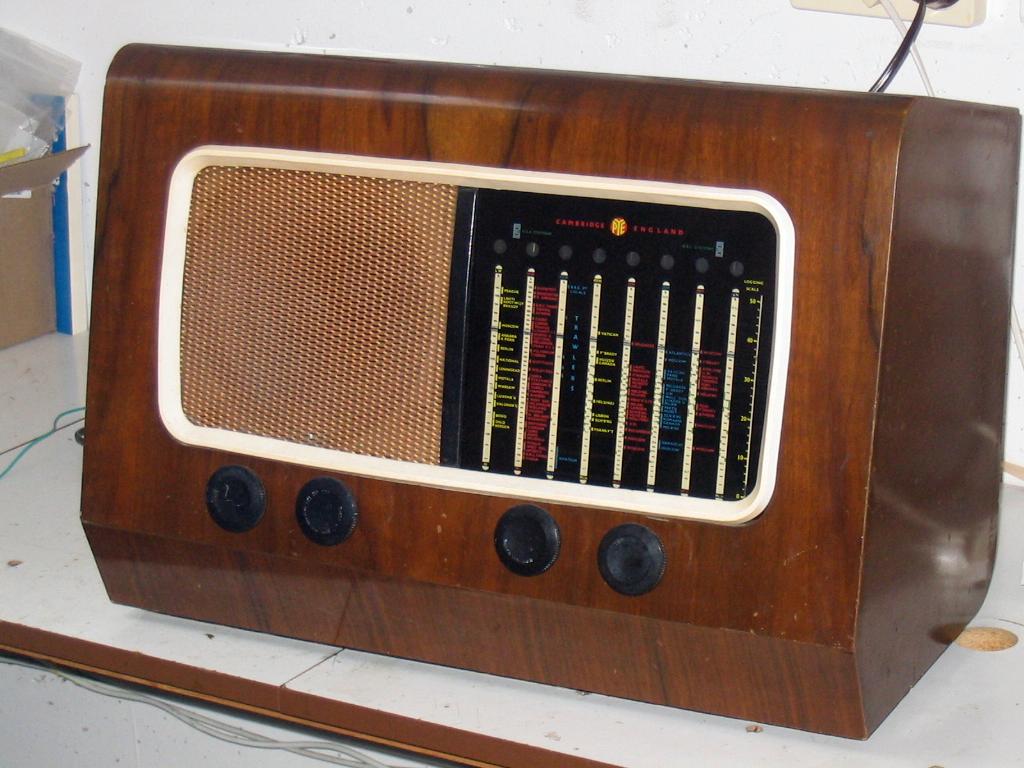 3. Repareren
Uitkasten: Met LS en plank
4 snaren!

Trafo zwak?
Smeer wijzer

Welk typeis dit?
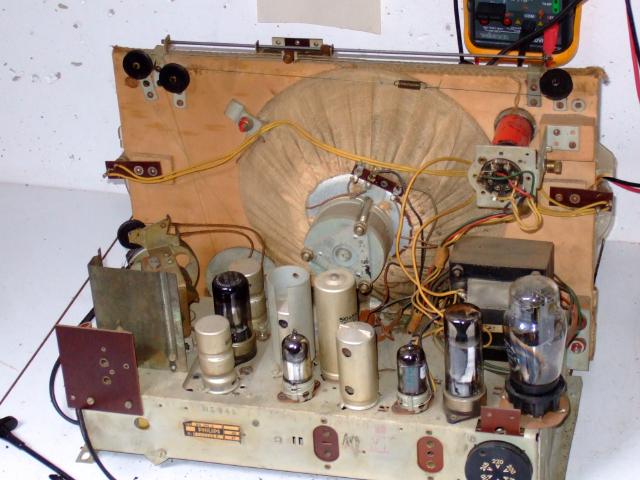 B- en de motorboot
Katode eindbuis geaard, g1 aan B- via R5/R6
Ontkoppeling C3 (100µF).  Droog, LF osc.
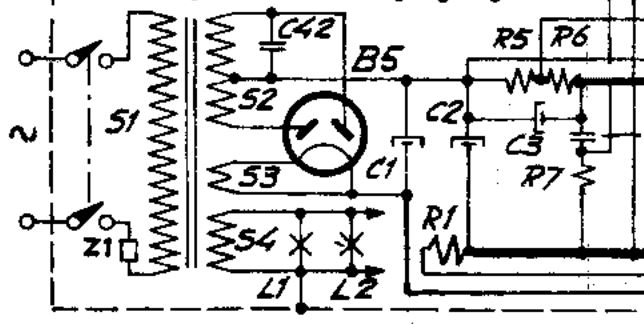 4. Toestellen
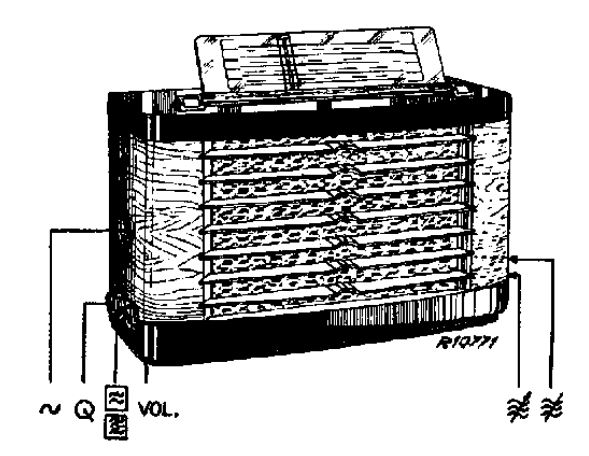 BX480A
BX505AV
BX660X
BX480A
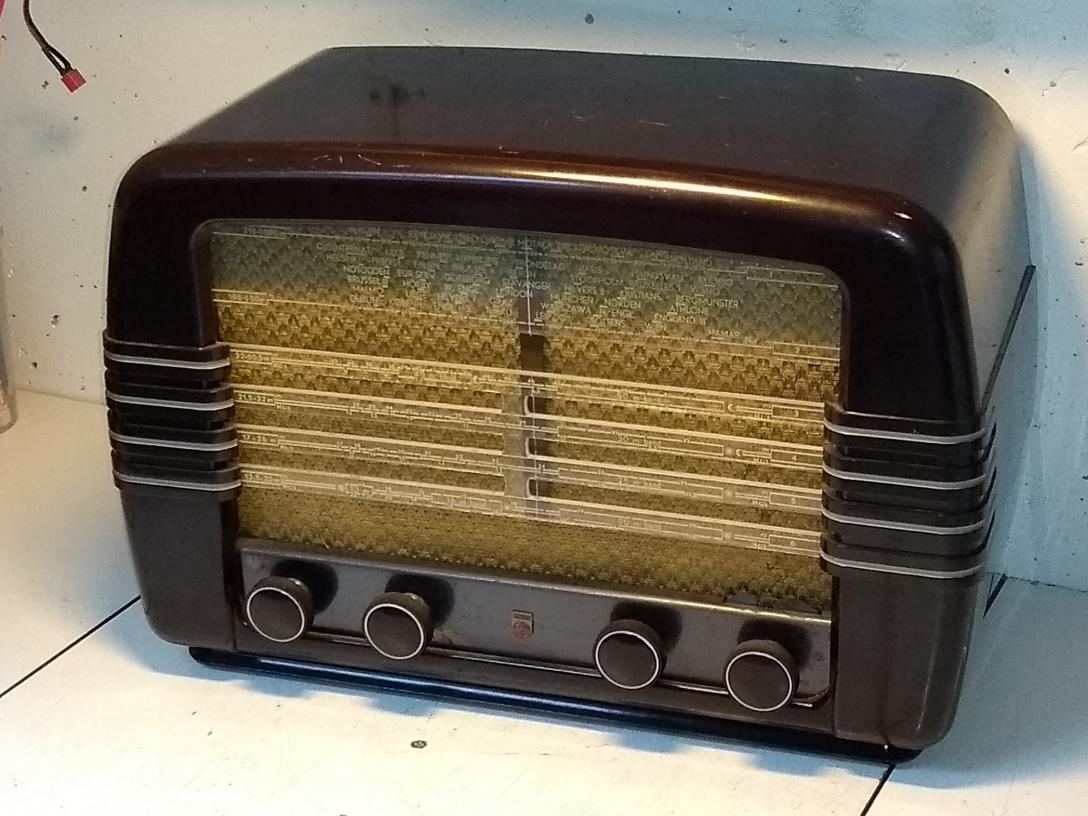 Beurs €1250  
Achterwand weg
Trafo defect
Verv. geen 4V
2x 1N4007
Dec 2018 af
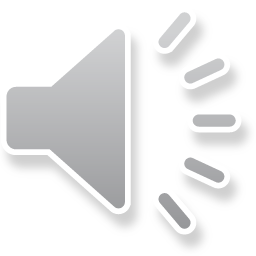 Binnenin: 3 verschillen met origineel
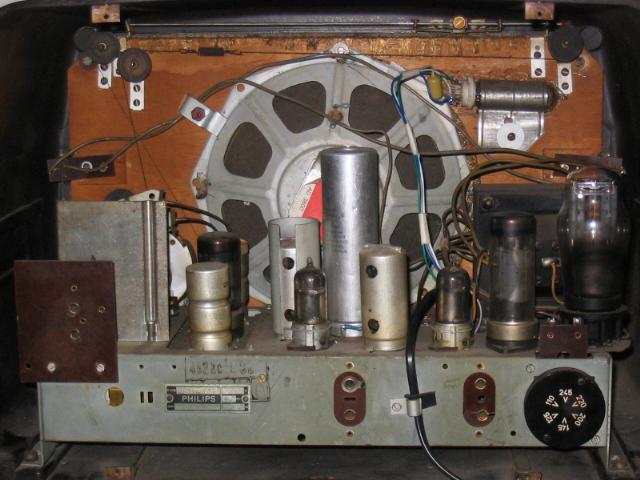 Ruil voor schilderij
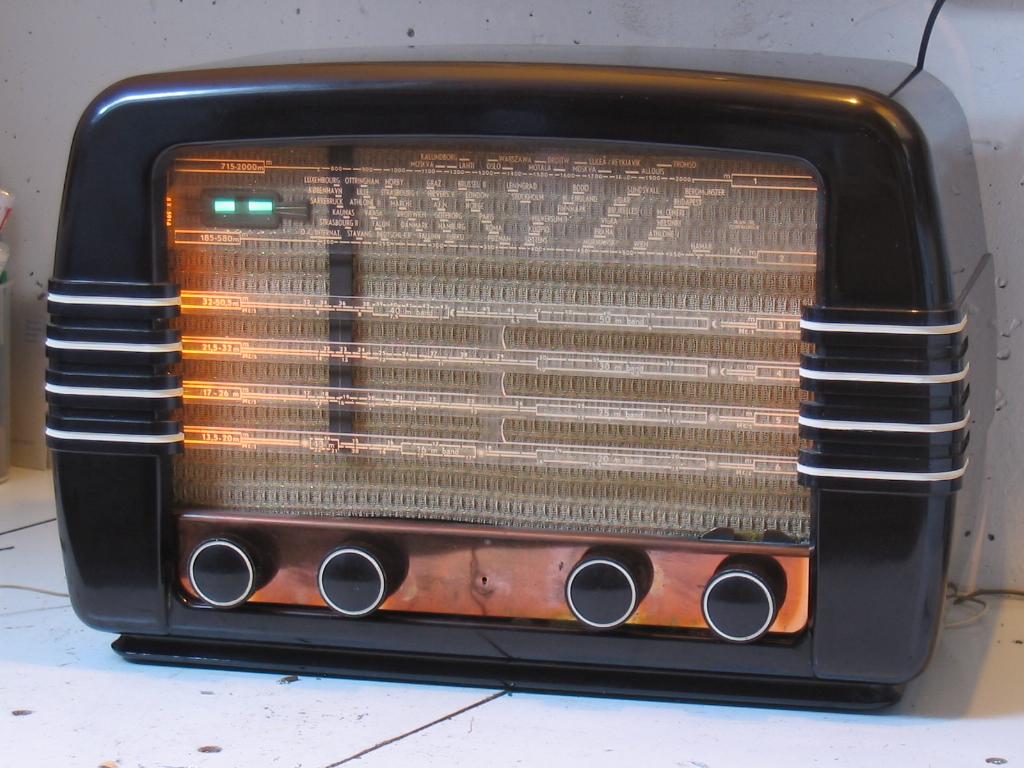 Radio nog in Zeist
Schilderij in Toronto
BX505AV, zie je weinig!
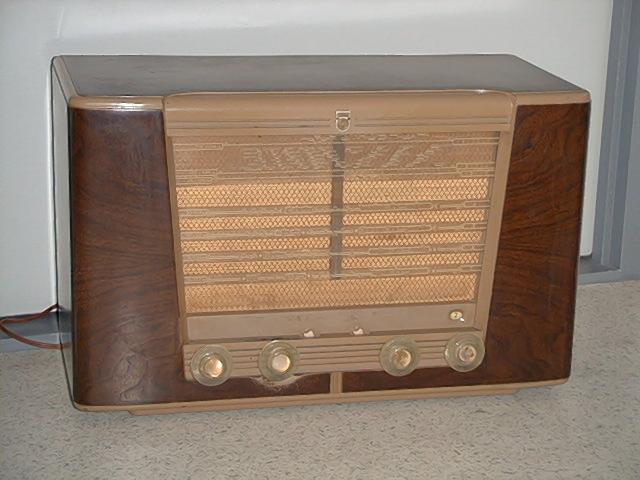 Is van Pieter
LW             en TB
AC en Accu (AV)
EL42, zuinig
Schakel lamp en LS
Reparatiegeschiedenis   : 7J7 ipv ECH21
US trafo 115V + 5Y3, autotrafo 220-125Gloei = 6,6V,   B+ = 320V,   Pnet = 58W
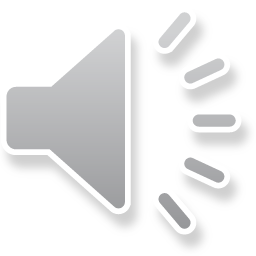 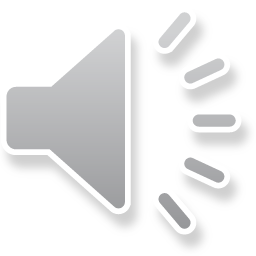 Nederlands Korea Detachement
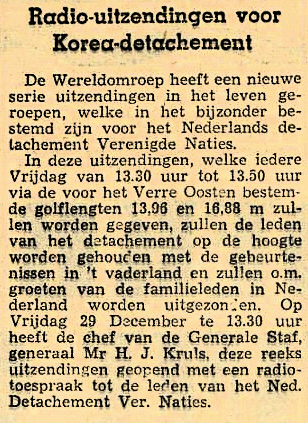 Philips gaf radio mee
1951

Verschillen A U AV
LG
afstemoog
Advertentie: Ook scheepvaart
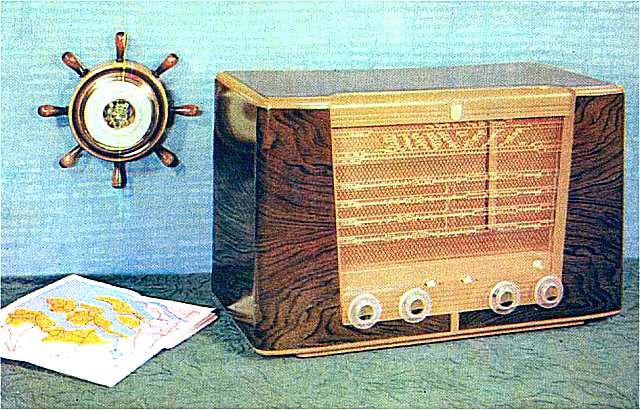 Scheepsaccu: 12V
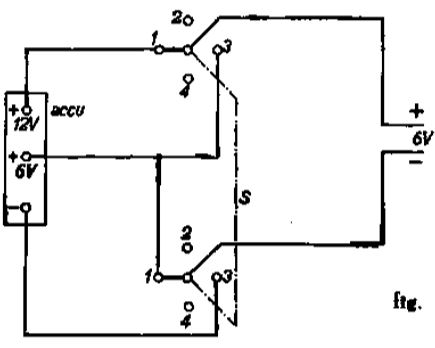 Helften gelijk belasten
Trekt 2,5A of 3,3A (lamp)
Tropenband in Nederland
60, 75, 90, 120 meter omroepbandenUit tropen niet te horen op Philips BX
Alleen 75m: Europese omroep (3 st)
180m Piratenband: niet op TB (soms MG)
160m en 80m: SSB dus niet te verstaan
Digitale signalen: lijken ruispieken
Radar(?) 4020-4039
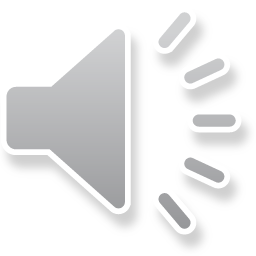 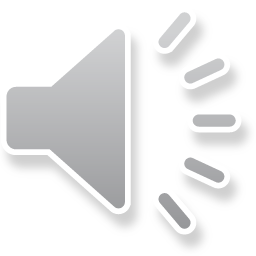 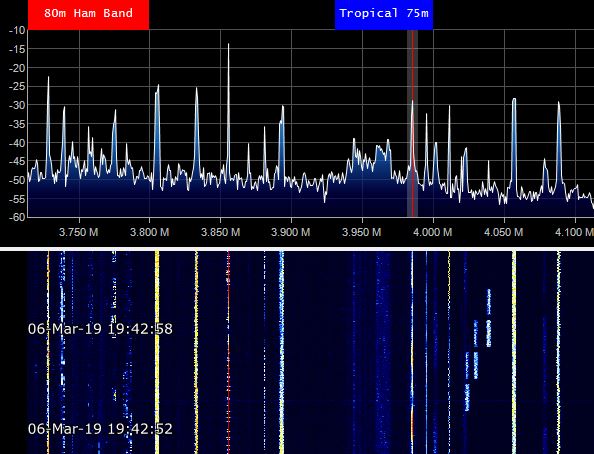 Tropenbanden?
BX660X
Toestel mist wat onderdelen
KG radio maken?

6-voudige C
Voortrap EF22

L M 3xK, 6-23MHz
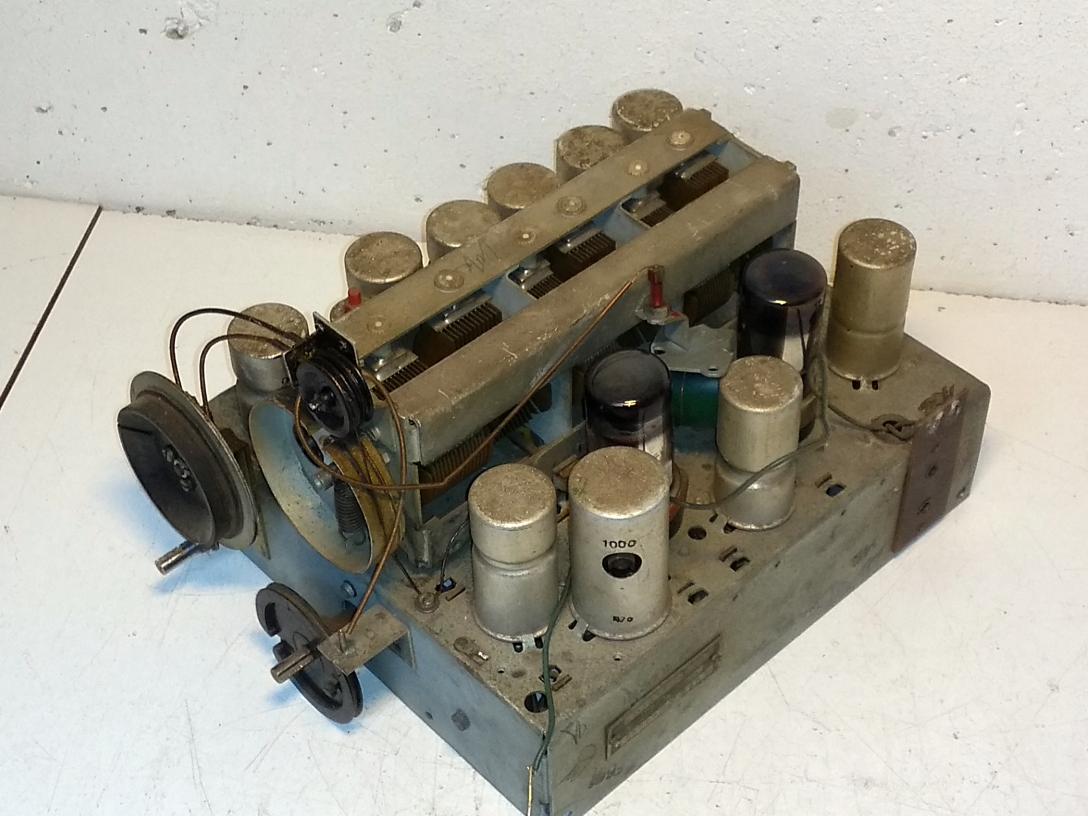 Gebruik in Tropen?
Ad van nvhr.nl
BX660X heeft geen TB!
EF22, 2x ECH21, EBL21, AZ1, EM4
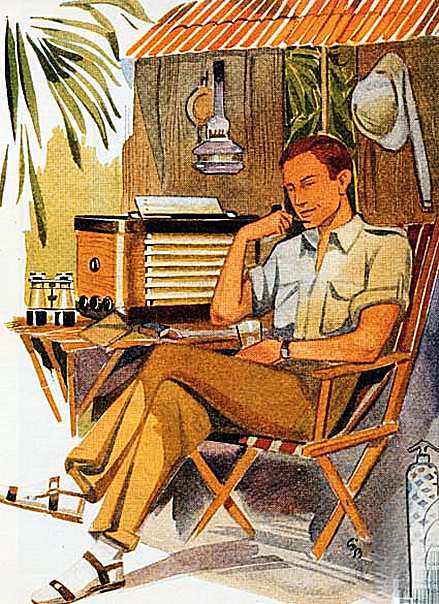 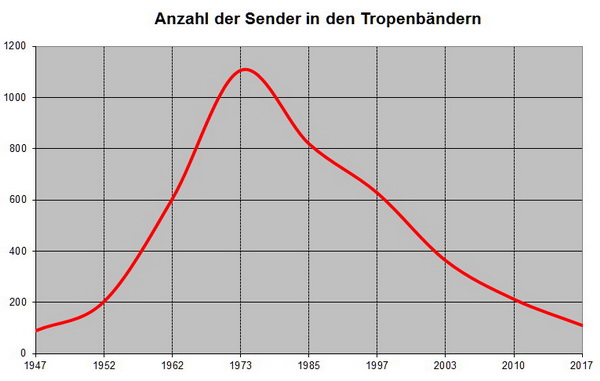 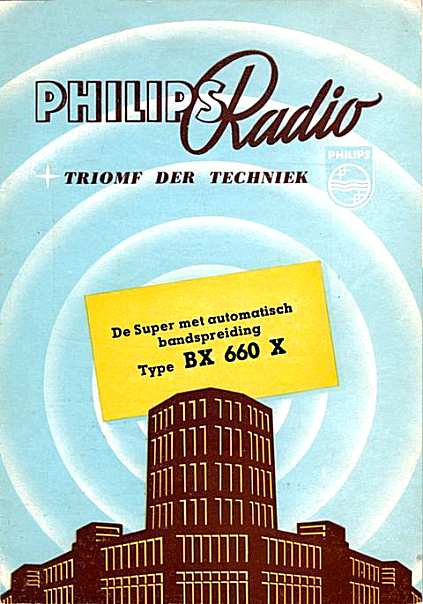 Ad van BX665X?
Tropenversie, was er al
Deze Ad is zeker van BX660X
Wat is automatisch bandspreiding?
Bandspreiding op KG
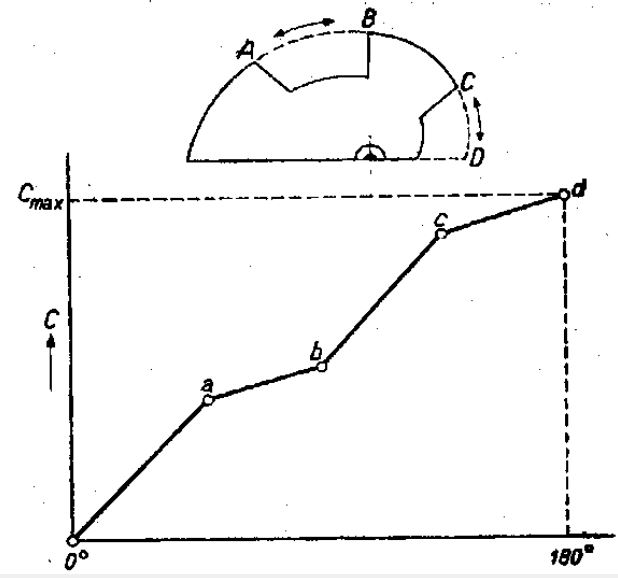 3x KG, elk met 2 omroepbanden
Speciale KG varco, gespreid verloop
Uitsparingen te zien
6-voudige C
X: AC en kan op triller 7882C
Schema lijkt normaal voor wisselstroom
Extra wikkeling op trafo voor verliezen
Bedrading speciaal tegen netstoringen

Tril 76Hz
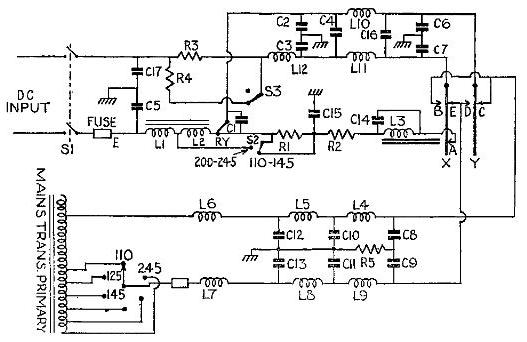 Meenemen
Ph BX660X tuner
Ph BX480A
Ph BX505AV
Schema BX480A
Docu trillers
D2130 op schakel
Ottozender